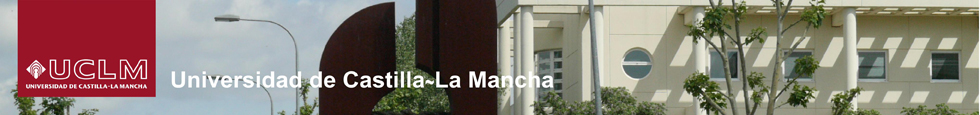 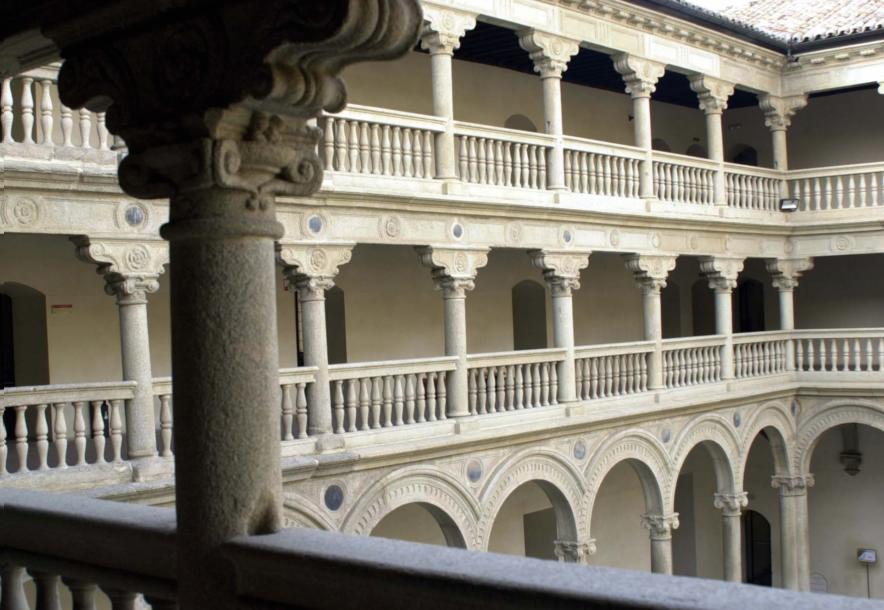 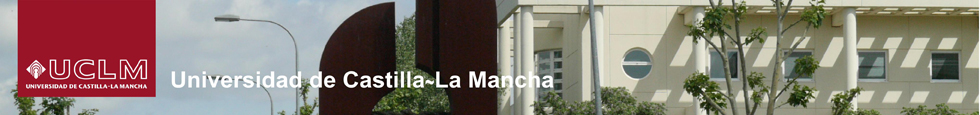 la Universidad de Castilla-La Mancha (UCLM) asume la educación superior en la comunidad castellano-manchega. 
Con campus en Albacete, Ciudad Real, Cuenca y Toledo y sedes universitarias en Talavera de la Reina y Almadén.
Institución moderna y competitiva
30.000 alumnos 
2.300 profesores e investigadores  
1.200 profesionales de administración y servicios
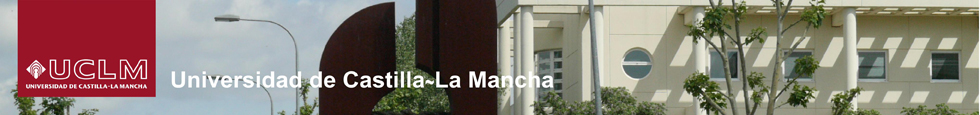 FINES DE LA UNIVERSIDAD
VIDA UNIVERSITARIA
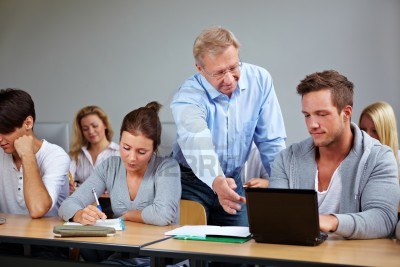 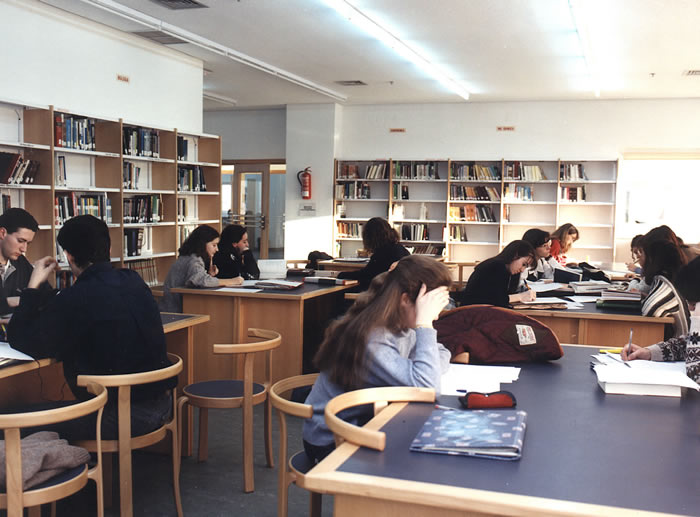 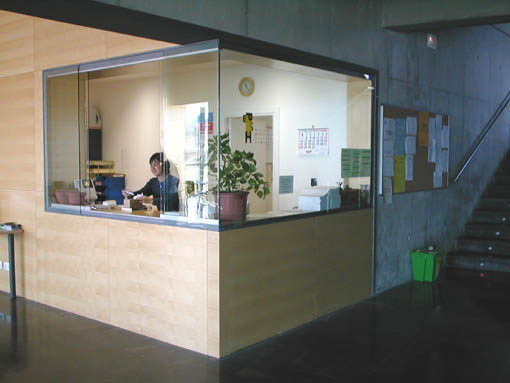 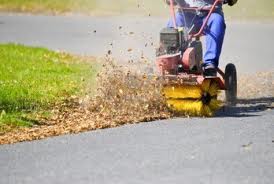 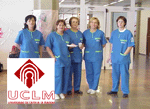 VIDA UNIVERSITARIA
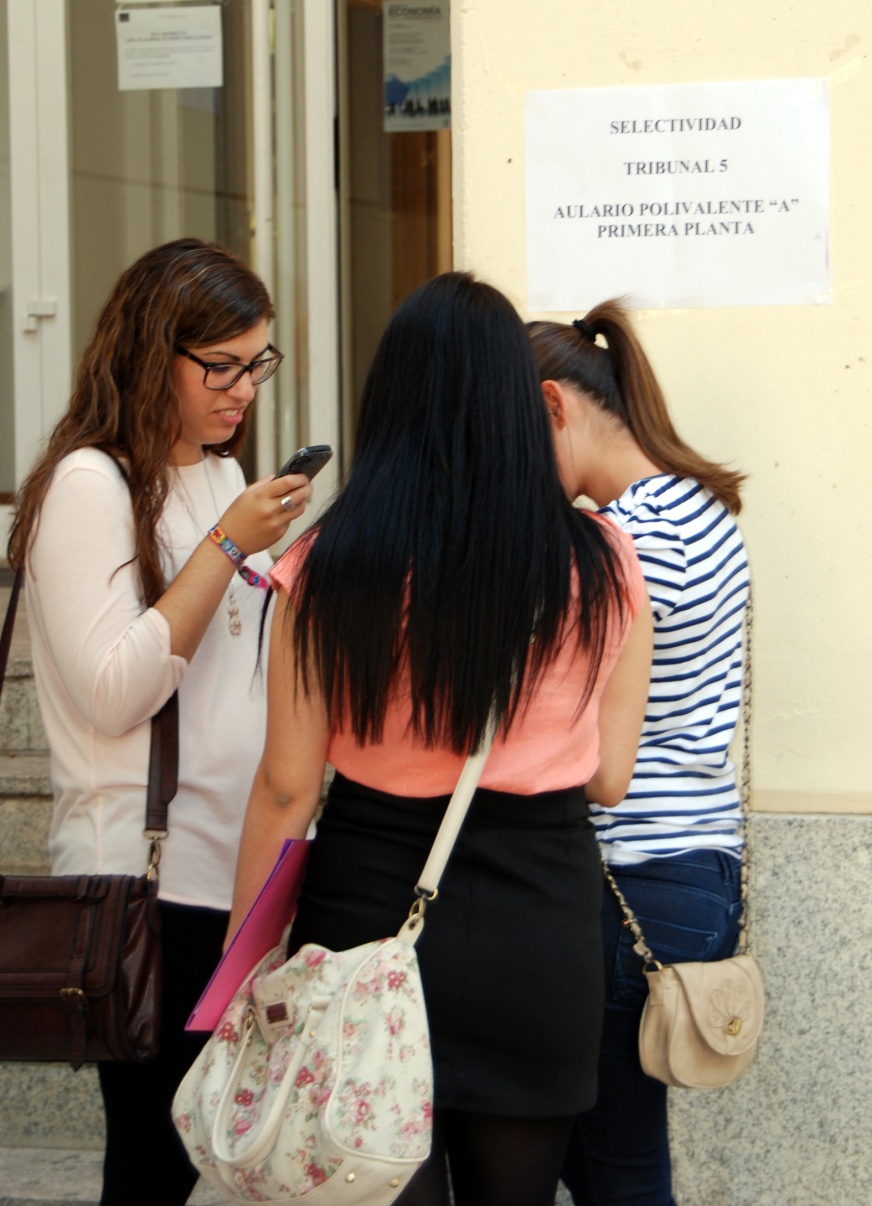 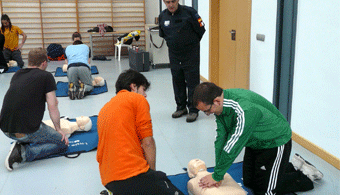 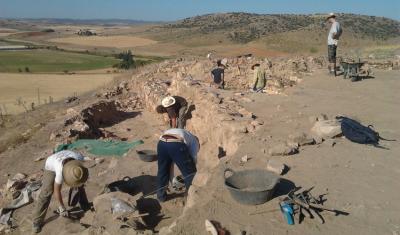 CLASE MAGISTRALPresentación clara y sistemática de unos contenidos
RECEPCIÓN DE CONTENIDOS SELECCIONADOS
 TOMAR NOTAS
ASOCIACIÓN CON INFORMACIÓN    PREVIA
TRABAJO EN EQUIPO
PONER OBJETIVOS
EXTRAER TAREAS Y DISTRIBUIR
TENER EN CUENTA TODOS MIEMBROS 
POTENCIALIDADES
RESOLUCIÓN CONFLICTOS
EJECUCIÓN EN UN TIEMPO
COMUNICAR
LIDERAR
EJECUTAR
ASUMIR DECISIONES  CONSENSUADAS
PORTAFOLIOEs una guía de aprendizaje que sirve para seguir el estudio de la disciplina: contenidos, sugerencias, dossier de materiales, dificultades, fórmulas para resolverlas, sugerencia de actividades,autoevaluación,etc .
ARCHIVO
ORGANIZACIÓN
CLASIFICACIÓN
REFLEXIÓN SOBRE PROPIO APRENDIZAJE
VALORACIÓN DEL 
	AUTOAPRENDIZAJE
LABORATORIO
RESOLVER EJERCICIOS PROPUESTOS
SISTEMAS 
MÉTODOS 
ORGANIZACIÓN
DAR INSTRUCIONES
MOTIVAR
COLABORAR EN TAREAS DE GRUPO
DIRIGIR GRUPOS
RELACIÓN CON PROFESORES
RELACIÓN CON LOS NIÑOS 
DESEMPEÑO DEL ROL DE PRACTICANDO
RELACIÓN TEORIA PRACTICA
…
PRÁCTICAS REALES
EXAMEN TIPO TEST
ANALISIS COMPRENSIVO DEL ITEM
DISCRIMINACIÓN
RECUPERACIÓN DE TEORIA
COMPARACIÓN DEL ITEM CON LO CONOCIDO
DISCRIMINACIÓN DE RESPUESTA  CORRECTA
GESTIÓN DEL TIEMPO
EXAMEN DE DESARROLLO
RECUPERAR  INFORMACIÓN
GUIÓN O MAPA CONCEPTUAL
REDACCIÓN 
GRAFÍA 
ORTOGRAFÍA
GESTIÓN DEL TIEMPO
SERVICIO ATENCIÓN PSICOLÓGICAUCLM
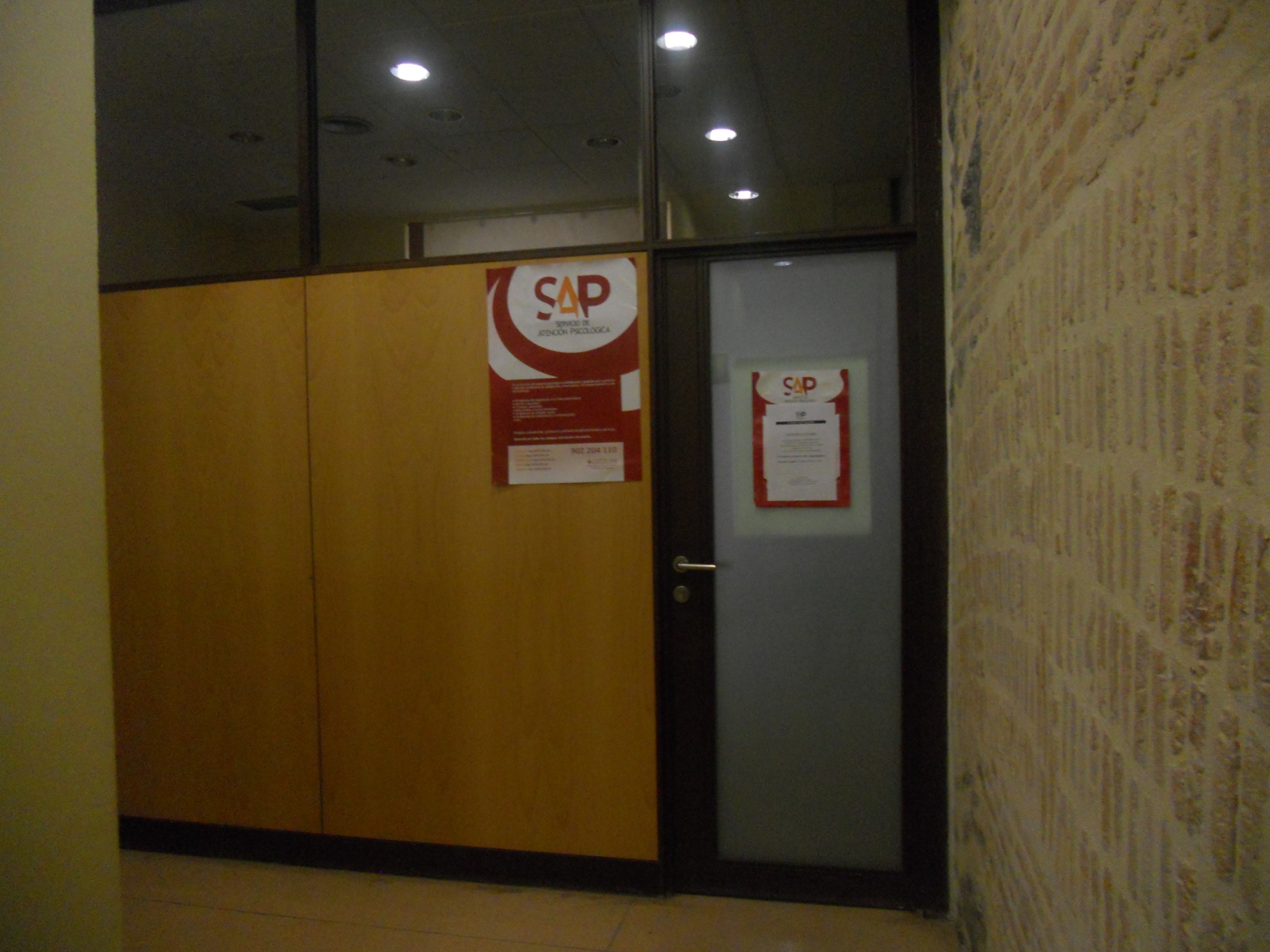 SERVICIO ATENCIÓN PSICOLOGICA  CAMPUS DE TOLEDO  UCLM
VIDA UNIVERSITARIA
http://www.youtube.com/watch?v=EdRECe0K3Rg
CAMPUS DE TOLEDO
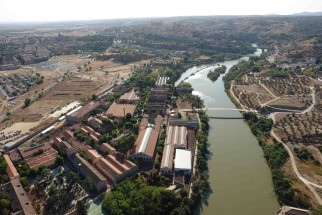 CAMPUS DE ALBACETE
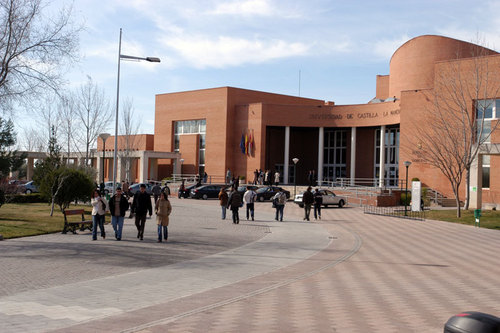 CAMPUS DE CUENCA
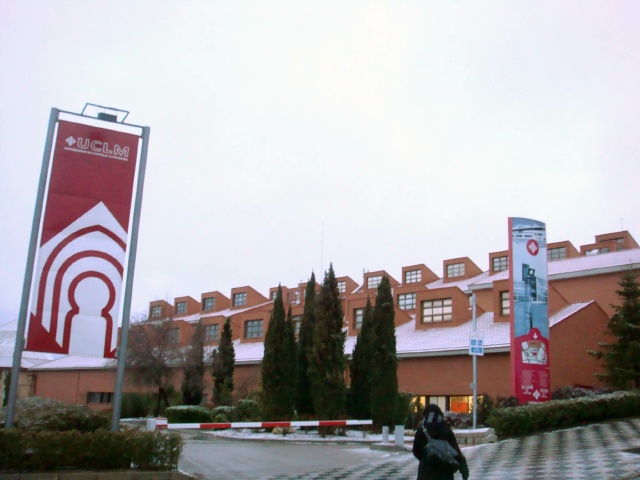 CAMPUS DE TALAVERA DE LA REINA
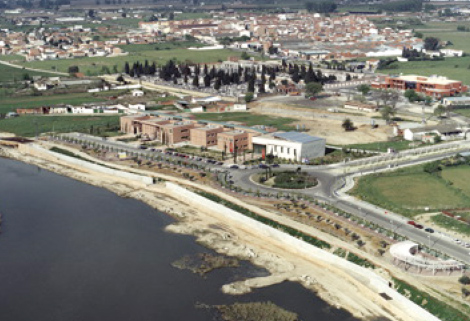 CAMPUS DE CIUDAD REAL
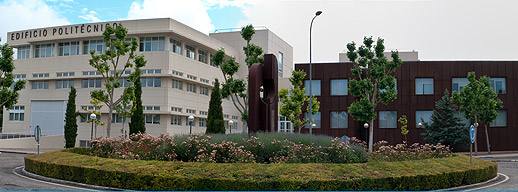 SERVICIO DE ATENCIÓN PSICOLÓGICA
UNIVERSIDAD DE CASTILLA LA MANCHA
TIPOS DE PROBLEMAS ATENDIDOS
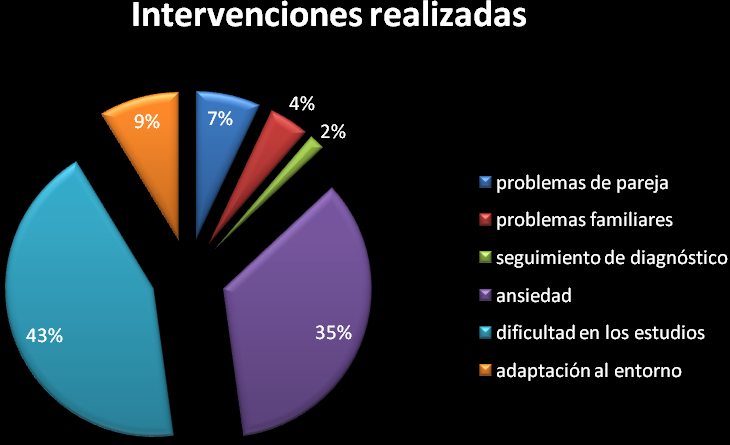 ORIENTACIÓN
ASESORAMIENTO
PROGRAMAS INCLUSIVOS 
EN LA UCLM
La inclusión en la universidad es la última y más novedosa de intervención hacia la diversidad 
Los apoyos se pueden aplicar a cualquier persona con alguna necesidad transitoria de adaptación y/o apoyo
Fomentar el Clima de inclusión que contempla el afrontamiento de circunstancias adversas (que obstaculizan o dificultan el rendimiento académico y laboral)
La implicación de la comunidad es uno de los cambios más relevantes de la inclusión: centros de enseñanza de puertas abiertas, la colaboración de familias, programas educativos extraescolares, ayuntamientos, ONGs, asociaciones, clubes, etc. hasta los medios de comunicación social.
Algunos de los usuarios atendidos son: 

Personas con discapacidad (estudiantes y personal con ceguera, sordera, motricidad alterada, lesionados medulares, etc.)
Extranjeros (estudiantes del programa Erasmus, profesores, etc.)
Personas con problemas psicológicos (trastornos de ansiedad, fobias, depresión) 
Personas con enfermedades físicas (diabetes, cáncer, enfermedades crónicas)
Personas con dificultades en asuntos familiares y de convivencia (nacimiento de un bebé, embarazo, muerte de algún miembro, desempleo, separaciones crisis de pareja, etc.).
Personas con dificultades en el ámbito laboral (contratos, condiciones, horarios, relaciones laborales)
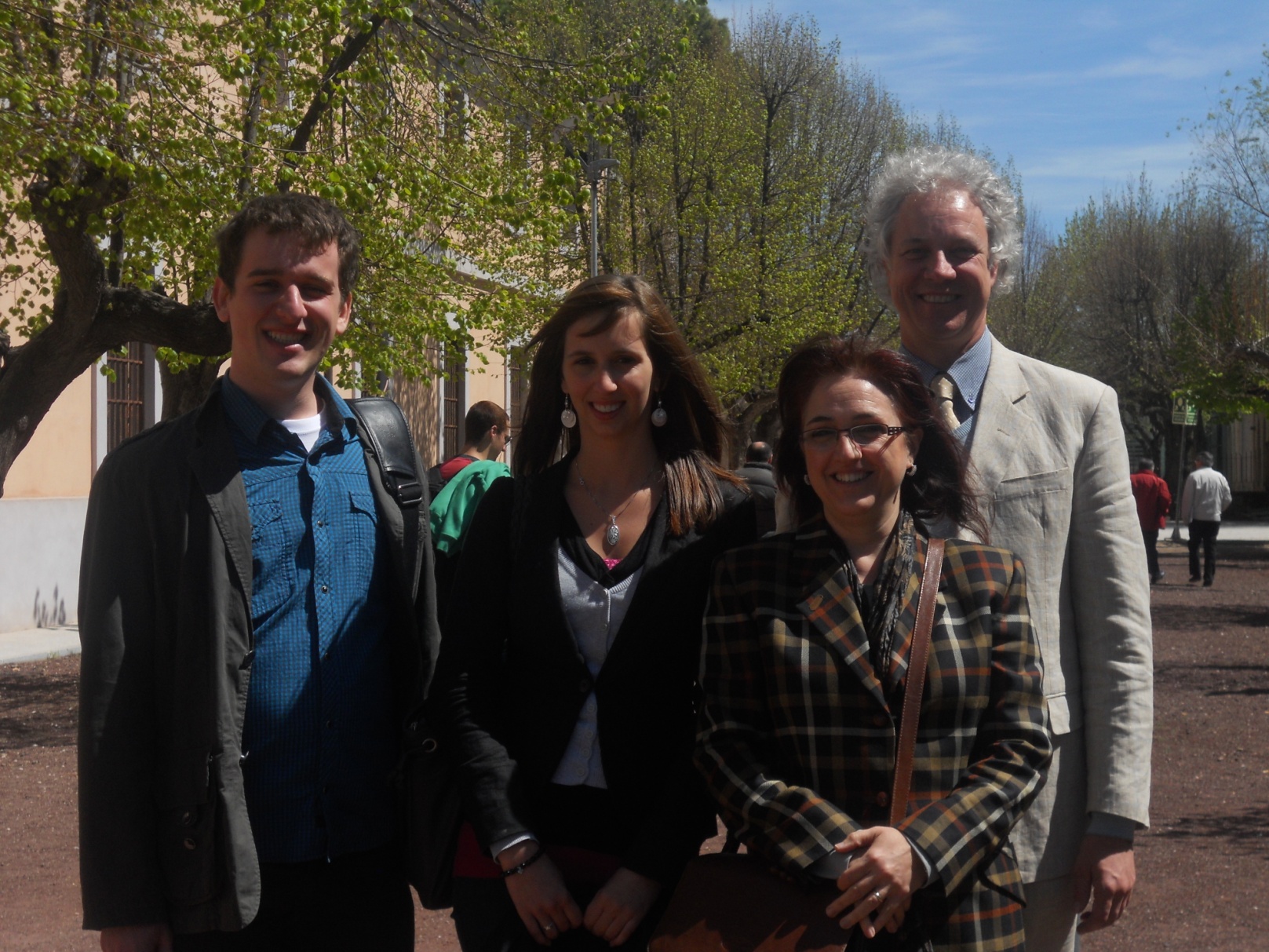 ALUMNOS DE ERASMUSADAPTACIONES CURRICULARES
Las adaptaciones
Inclusivas

participación de

SAP (Servicio de atención Psicológica) 

SAED (Servicio de apoyo al estudiante con discapacidad)
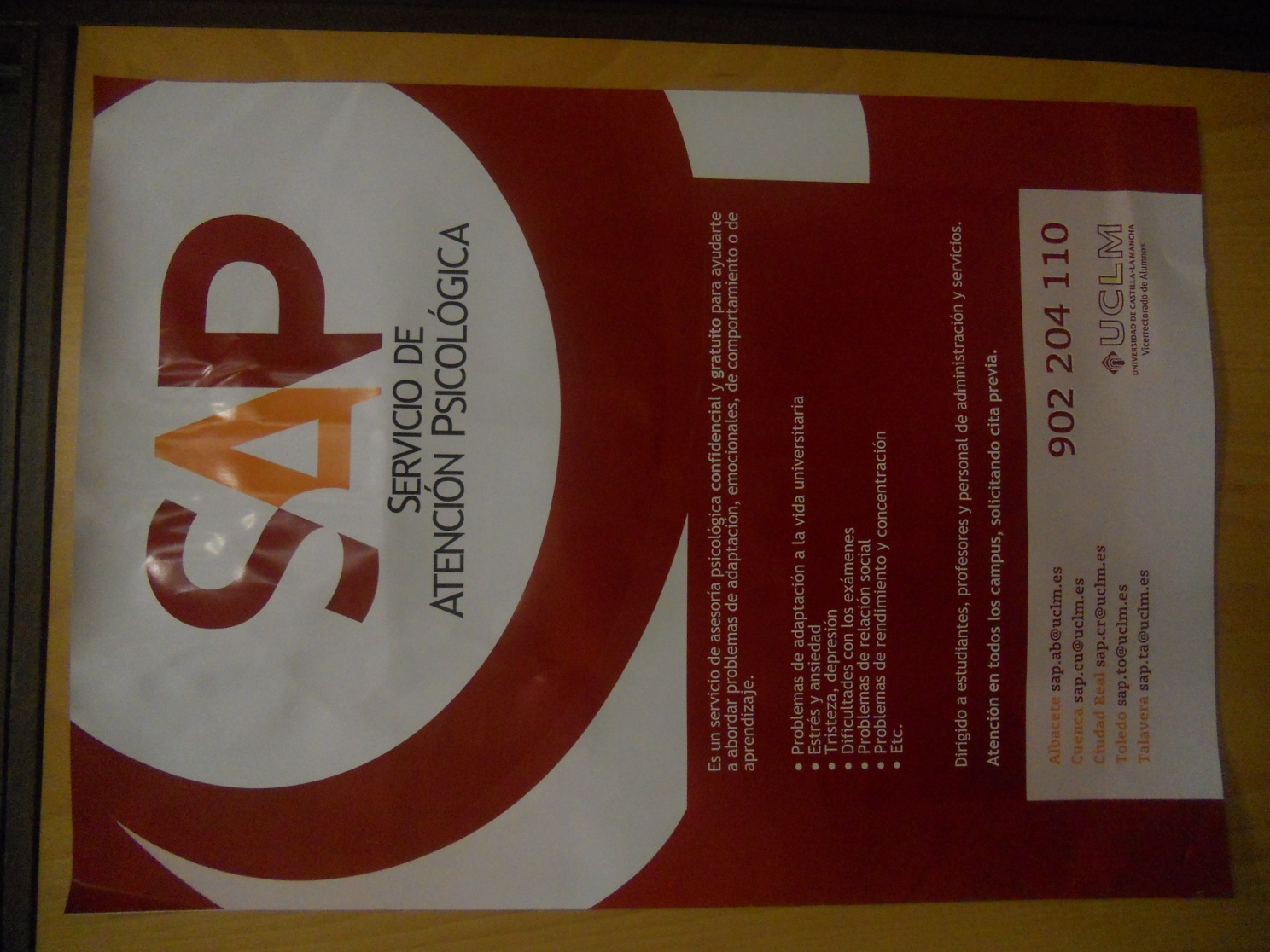 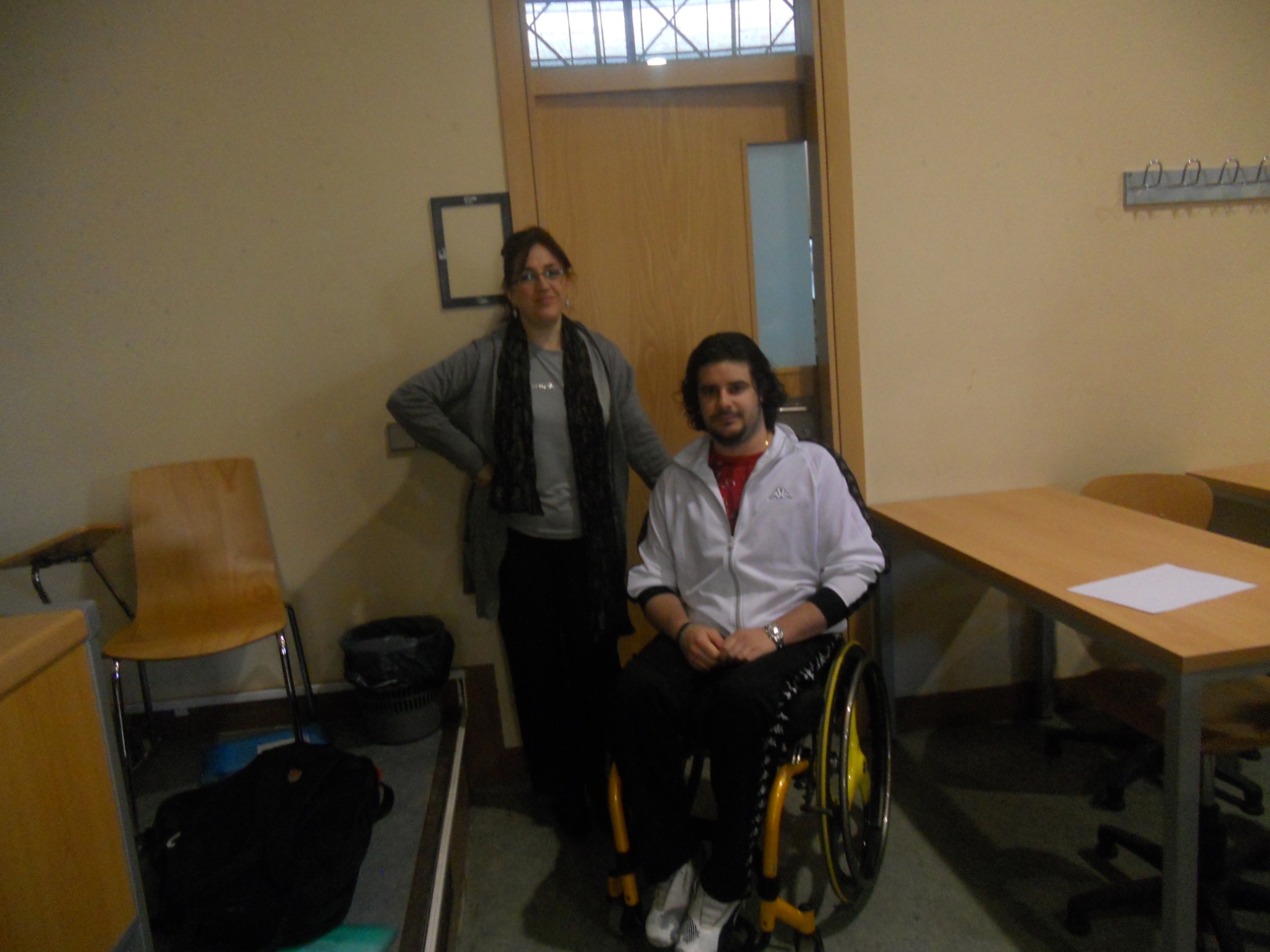 ATENCIÓN AL DISCAPACITADO       UCLM
Fundación de la UCLM
Profesores de diferentes materias
Tutores de grupo
Servicios informáticos, deportivos, religiosos
Personal de administración, seguridad, limpieza, etc.

Entidades externas como 
Servicios Sociales de ayuntamientos 
Centros de salud
Transportes
PROGRAMAS INCLUSIVOS     ONCE: adaptaciones de acceso      SAP: programa de estrategias      de aprendizaje
Equipo de apoyo inclusivo
Psicólogo/a del SAP
Profesor/a tutor
Profesor colaborador
Becario colaborador 
Alumno colaborador
Colaborador
Asistente personal
Agentes externos
Programas inclusivosProfesores colaboradores
VIDA UNIVERSITARIA
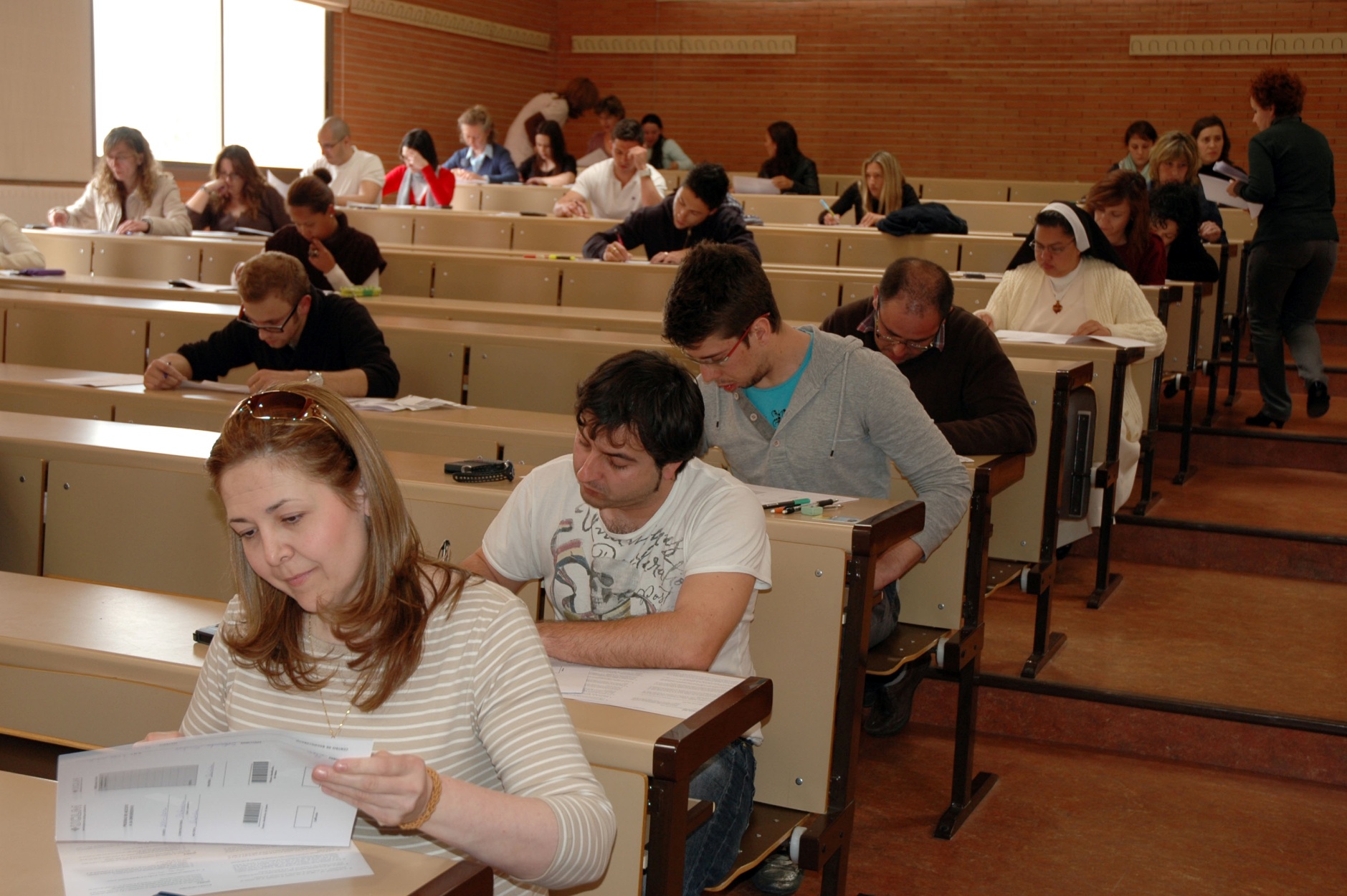 VIDA UNIVERSITARIA
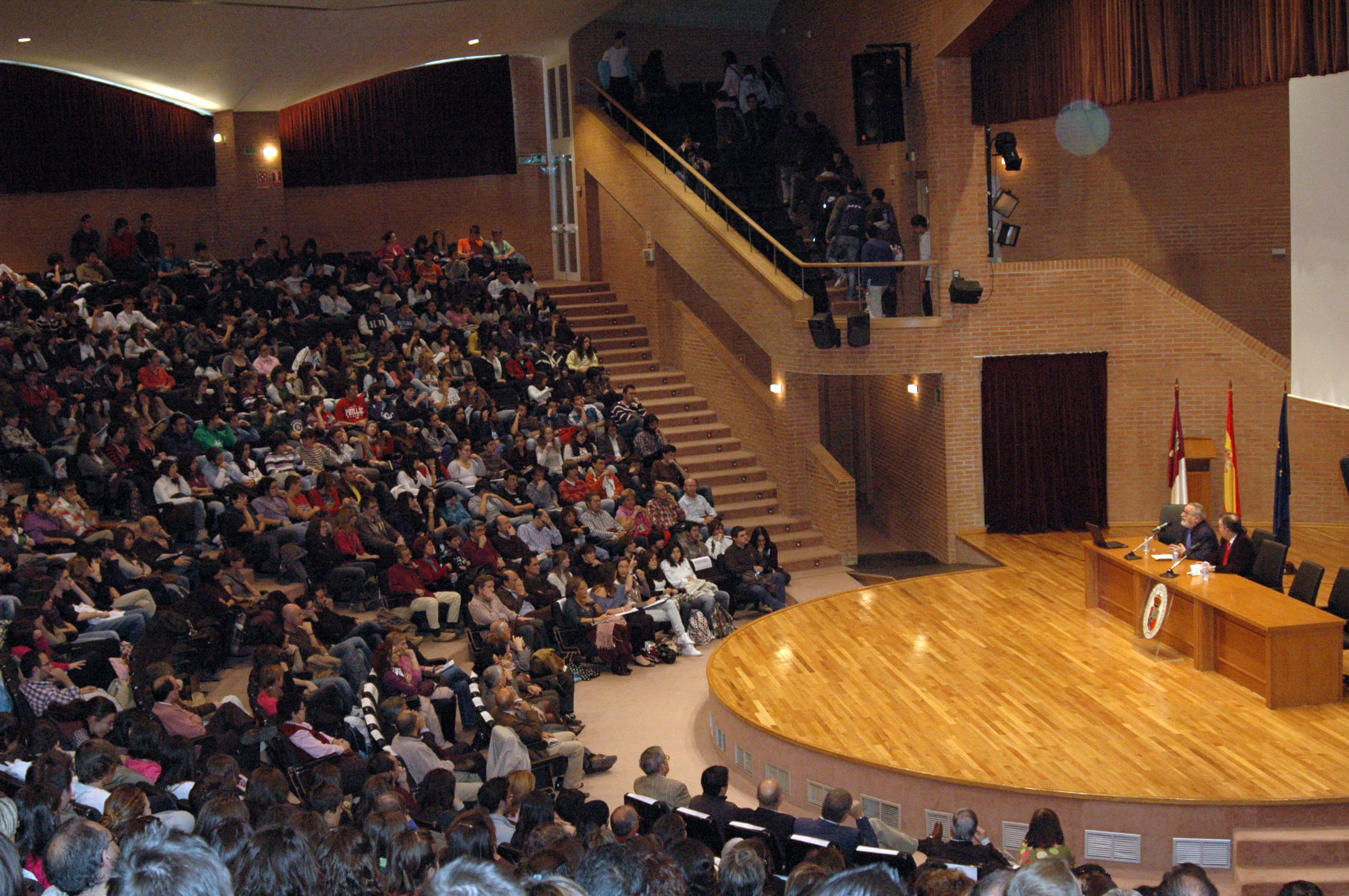 VIDA UNIVERSITARIA
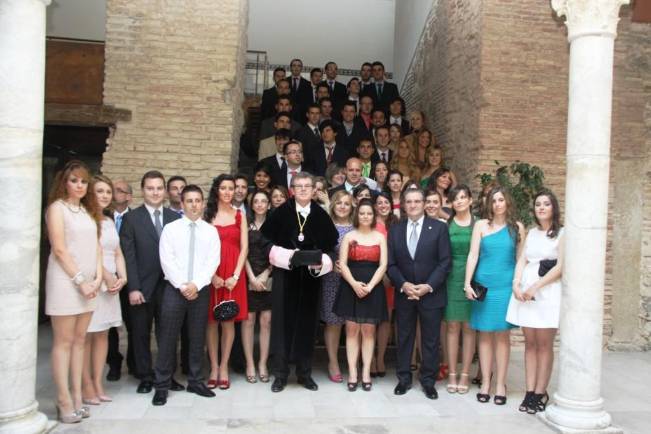 VIDA UNIVERSITARIA
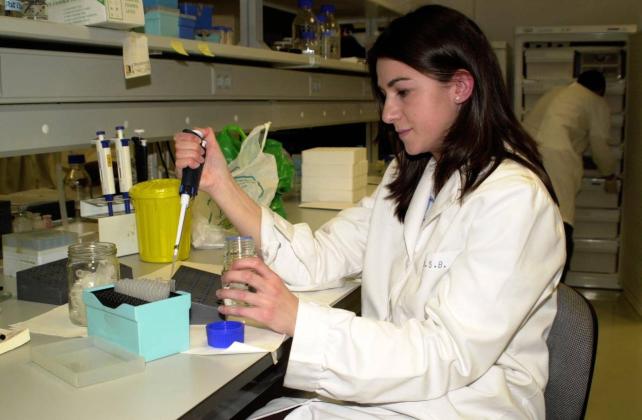 VIDA UNIVERSITARIA
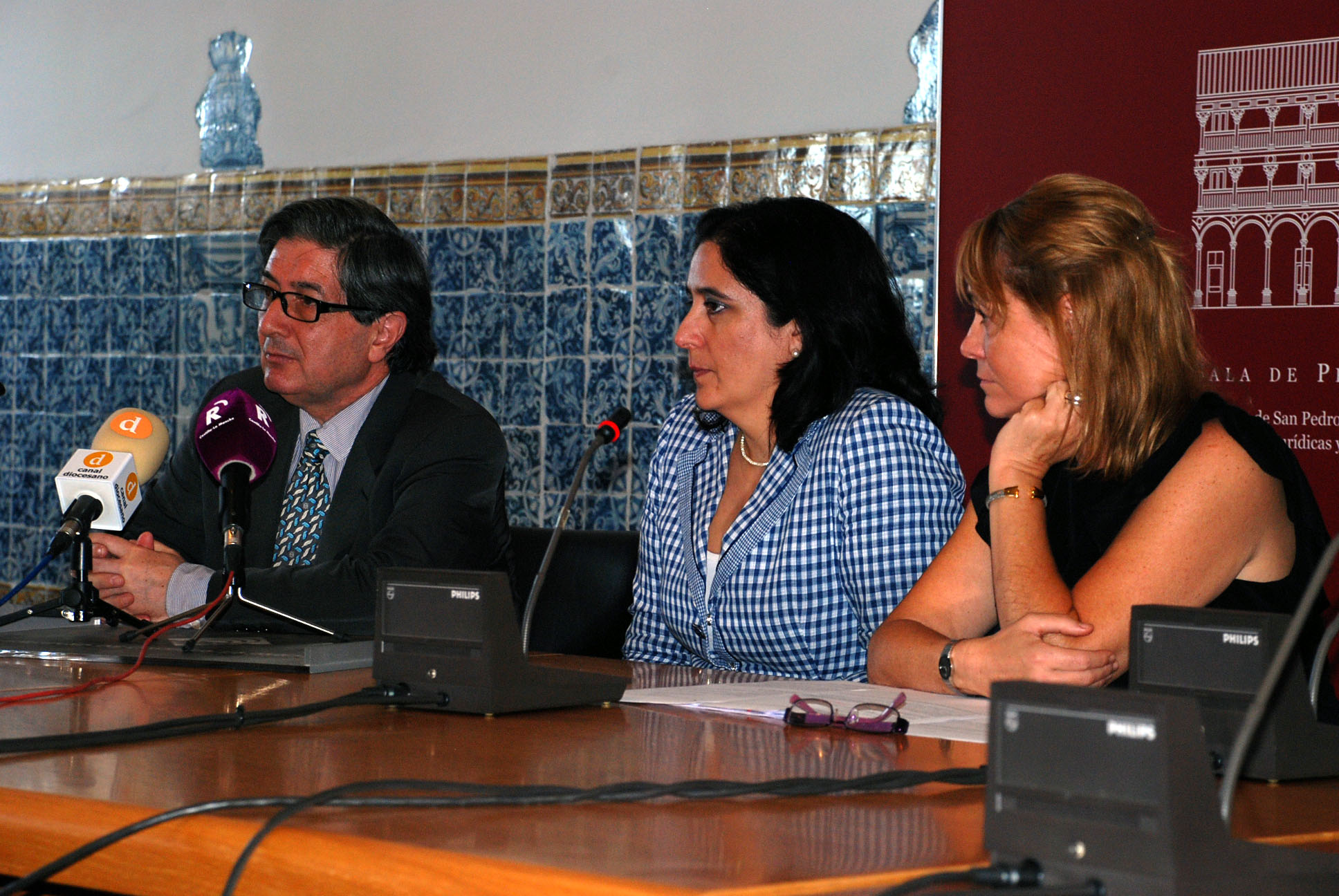 El protocolo de actuación de una forma pormenorizada pasa por las siguientes fases: 
ESTUDIO INICIAL y elaboración de programa inclusivo
Entrevistas con el usuario/a
Recopilación de informes médicos, psiquiátricos, psicológicos pedagógicos.
Entrevista con familiares y allegados (opcional): padres, hermanos, pareja.etc.
Valoración de necesidad de adaptaciones curriculares o medidas de acceso.
Exploración de estrategias de aprendizaje o laborales.
Selección de los miembros del equipo de apoyo inclusivo.
Elaboración del programa inclusivo.
Comunicación al decanato de la facultad correspondiente o vicerrectorado y envío de informe (opcional).
2. SEGUIMIENTO
Entrevistas de revisión con el usuario/a y propuesta de mejoras. 
Programa de apoyo desde el SAP según las necesidades (estrategias metacognitivas de aprendizaje, autoestima, habilidades sociales, control de ansiedad, orientación vocacional, etc.)
Coordinación con las personas y recursos de las facultades y externos de la comunidad (equipo de apoyo inclusivo).
Plan de modificación o ampliación de medidas.
Valoración del proceso.
3. CONCLUSIÓN DEL PROGRAMA INCLUSIVO 
Superación de la circunstancia limitante, o terminación de la misma.
Logro de objetivos académicos o laborales.
Valoración de resultados y consecuencias.
Información a través de estudios de resultados y memorias del servicio SAP para la sensibilización de la comunidad universitaria.
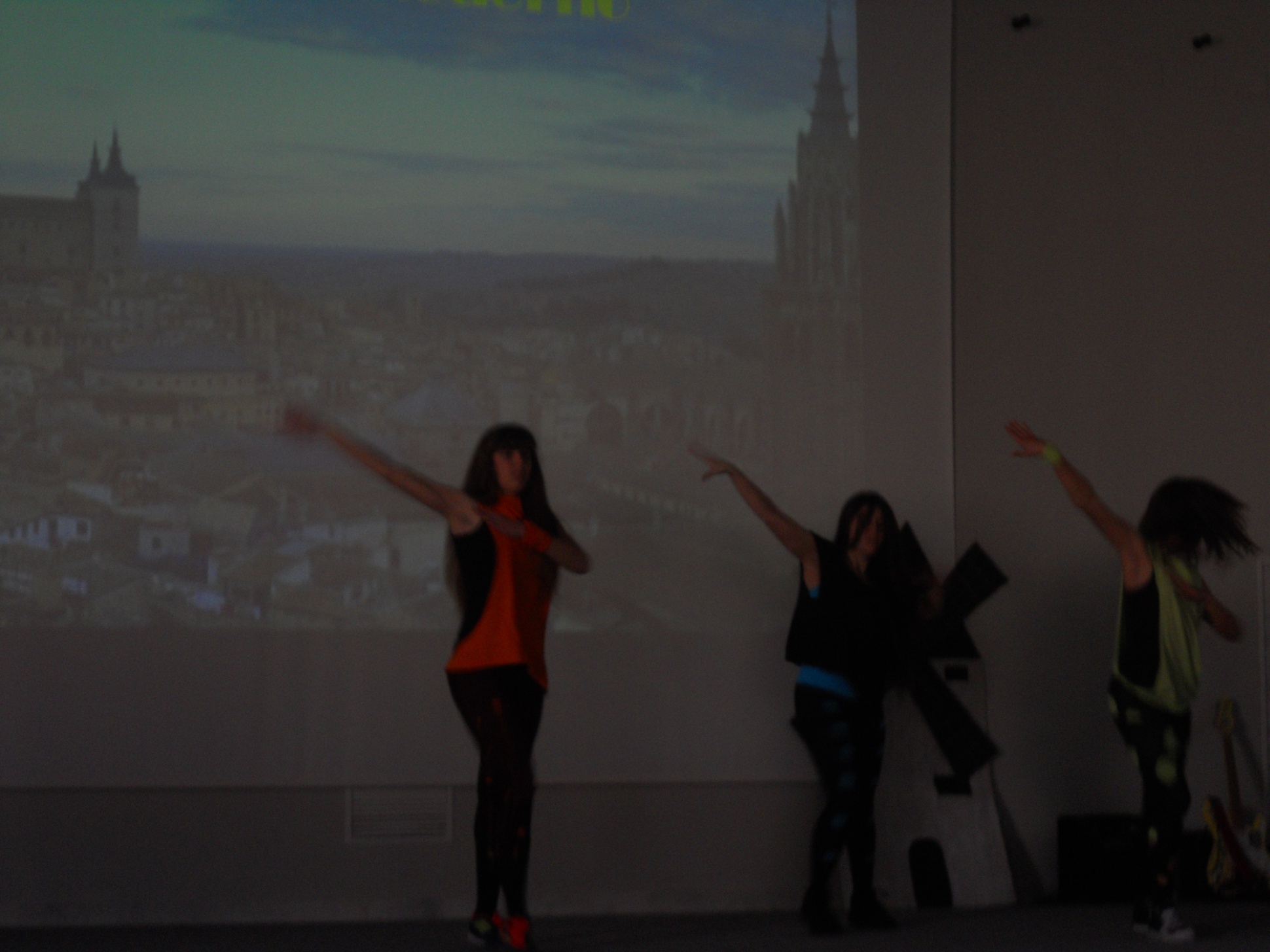 Programas inclusivos
ACTO CULTURAL
Y además en otras muchas ocasiones de convivencia y relación en las que se hacen comentarios sobre la inclusión y el diseño para todos.
Encuentros informales
Reuniones de Junta de Centro, seminarios para profesores, reuniones de coordinación, etc.
Comunicación “positiva” sobre las dificultades(Protocolo INICO)
Valoración de la diversidad
Entornos accesibles e inclusivos
SENSIBILIZACIÓN
Encuentros informales
Reuniones de Junta de Centro, seminarios para profesores, reuniones de coordinación, etc.
Comunicación “positiva” sobre las dificultades(Protocolo INICO)
Valoración de la diversidad
Entornos accesibles e inclusivos
Talleres del SAP (trabajos fin de grado, vocación, habilidades sociales, control de la ansiedad, etc.)
Tutorías con profesores y alumnos
Comunicar con personas y servicios que podrían formas parte del equipo de inclusión
Comunicar seguimiento de casos, agradecimientos de colaboración
Solicitar reconocimientos de colaboración de voluntarios
VIDA UNIVERSITARIA
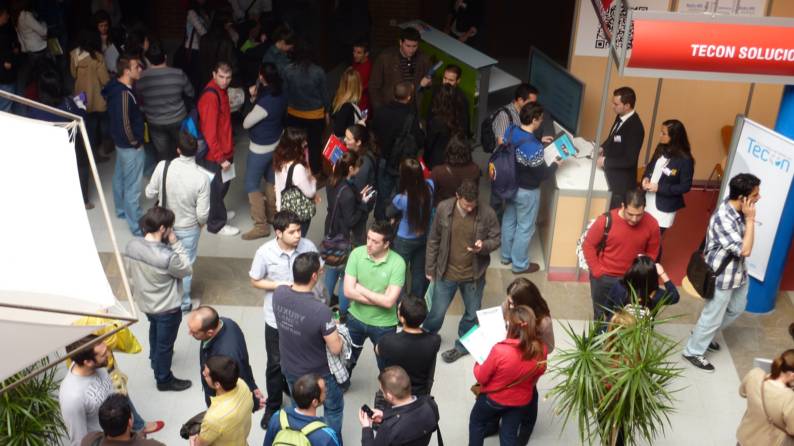 VIDA UNIVERSITARIA
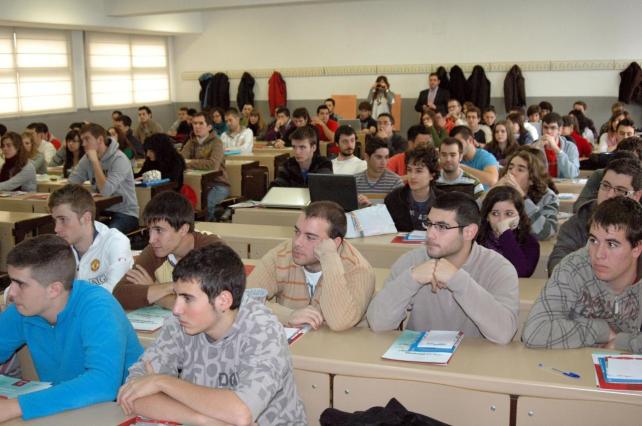 VIDA UNIVERSITARIA
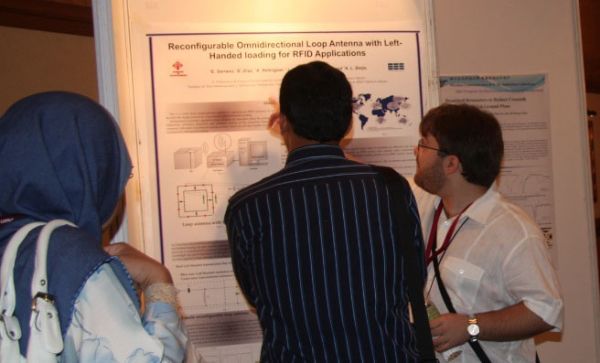 ENCUENTRO DE SERVICIOS PSICOLÓGICOS Y PSICOPEDAGÓGICOS DE ESPAÑA
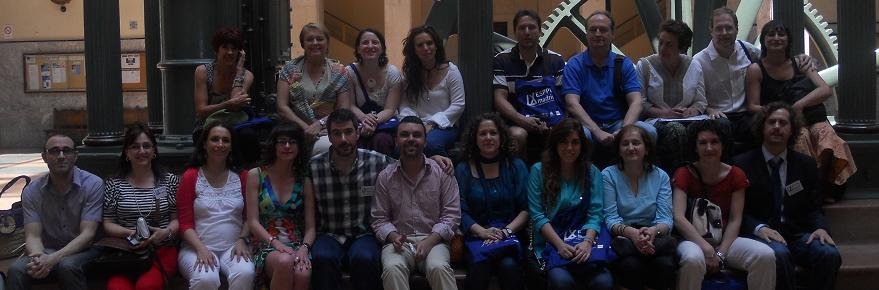 CONCLUSIÓN Y PROSPECTIVA

Estamos emprendiendo un camino largo, una apuesta por la calidad humana y que no esté reñida ni con el mérito, ni con la excelencia, siendo conscientes de que las limitaciones personales y de la realidad existen, y que el logro no depende solo del ingenio y del esfuerzo, sino que se consigue en ambientes favorecedores, en los que la colaboración, el afecto y el trabajo de todos se valora y se cuida.
VIDA UNIVERSITARIA
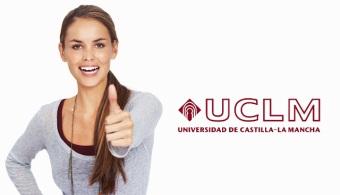